State Fire and Rescue Service of the Republic of Latvia
Feasibility studies on the promotion of better practice and raising capacity of 
State Fire and Rescue Service of Latvia
(ECHO/SUB/2020/TRACK1/831688)
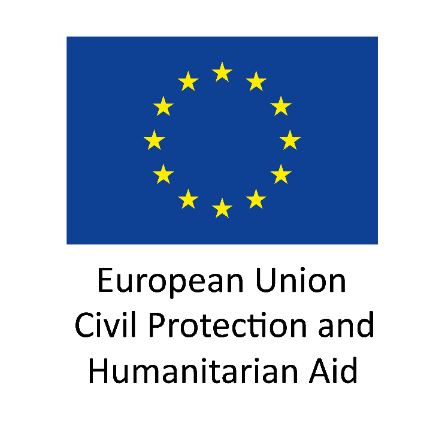 13-11-2020, Riga, Latvia
Viktorija Leskova
 Project Coordinator
viktorija.leskova@vugd.gov.lv
Feasibility Studies for SFRS
Three independent feasibility studies using own sets of activities, methodology, descriptions and expected results
Research on the promotion of clean and energy-efficient road transport vehicles 
Study on the creation and implementation of the mobile security classes for preventive measures
Survey on the creation and establishment of an education training complex
Duration (in months): 12
Requested amount (in €): 209 000
Legal framework and justification: 
Directive (EU) 2019/1161 and Directive 2009/33/EC;
EU Budget 2021-2027 for European Regional Development Fund and Cohesion Fund
Provision State Agencies' under the ministry of the Interior College   
   Infrastructure Development Plan 2020-2023
2
Study 1:
Clean, Energy-Efficient Road Transport Vehicles
Objective & tasks: 
Research of possibilities for integrating the use of environmentally friendly and energy-efficient vehicles in the operation of the SFRS
Finding out what are the possibilities to ensure the necessary technical capacity to maintain the availability and quality of services provided by the SFRS by adapting environmentally friendly vehicles in accordance with the specifics of the SFRS
3 parts of the study: research of the current situation, integration of «clean» fire trucks and «clean» cars. 

Results of the study: 
Provided the opportunity to significantly improve the technical conditions of SFRS in the most environmentally friendly way with respect to main goal of SFRS – public safety
To be completed: August, 2021
3
Study 2:
Mobile Security Classes for Preventive Measures
Objective & tasks: 
Research for creation of efficient stationary and mobile practical training facilities – security classes, prepare technical specification, develop solutions for those integration into SFRS
Finding out the most efficient way to set up stationary and mobile security classes
Discover the best appropriate training methodology for addressing modern society and targeting different age and socdem groups

Results of the study: 
Provided opportunity to significantly improve SFRS  preventive measures capacities and raise awareness of fire safety and civil protection issues
To be completed: August, 2021
4
Study 3:
Education Training Complex
Objective & tasks: 
Evaluating the capacities of the College’s teaching staff capacities, the need for premises, layout, volume, their costs, taking into account the expected workload of the College 
To study the educational processes, resources and infrastructure necessary for College in order to ensure an efficient, modern, international experience-based theoretical and practical training process
Developing sketches and design tasks for College training complex

Results of the study: 
Provided opportunity to significantly improve the quality of fire safety and civil defense education needed for SFRS and increase inter-institutional cooperation
To be completed: August, 2021
5
State Fire and Rescue Service of the Republic of Latvia
Thank you for your attention!
Viktorija Leskova
 Project Coordinator
viktorija.leskova@vugd.gov.lv
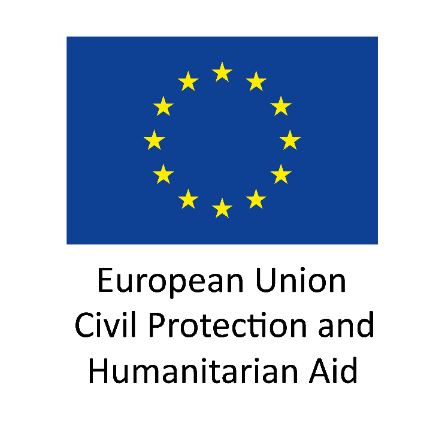 13-11-2020, Riga, Latvia